ETAPY I TAKTYKA PRZESŁUCHANIA ŚWIADKA
CZYNNOŚĆ PRZESŁUCHANIA ŚWIADKA
UJĘCIE PRAWNE
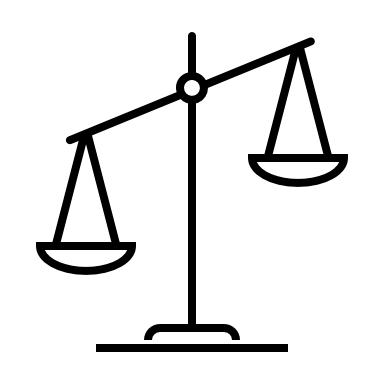 W art. 171 KPK możemy przeczytać o Zasadach przeprowadzania przesłuchania – czytamy tam, że Osobie przesłuchiwanej należy umożliwić swobodne wypowiedzenie się w granicach określonych celem danej czynności [..].
CELE PRZESŁUCHANIA
Podstawowym celem dla organu przesłuchującego jest uzyskanie od świadka jak najwięcej rzetelnych i przydatnych dla sprawy informacji.
Przydatność zeznań świadka w kontekście postępowania, zależy nie tylko od niego samego, ale w dużej mierze od osoby, która będzie przeprowadzać tą czynność
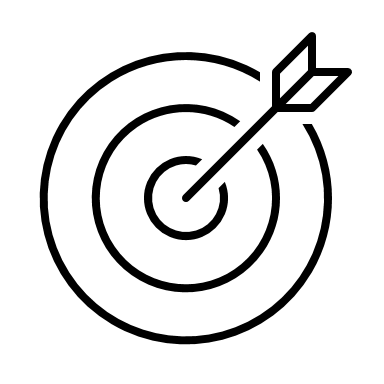 Każdego świadka należy traktować indywidualnie, a świadomość tego faktu musi determinować stosunek przesłuchującego do świadka oraz wybór odpowiedniej metody przesłuchania.
PRZESŁUCHUJĄCY
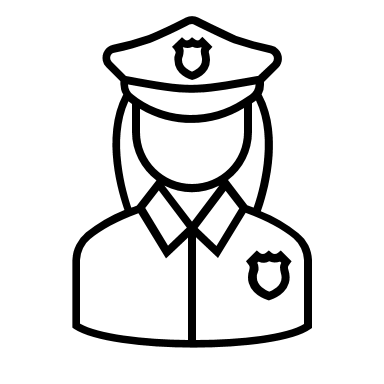 wysoka inteligencja
rozległa wiedza ogólna
kultura osobista
opanowanie i obiektywizm w wydawaniu opinii i sądów
umiejętność nawiązywania kontaktu i prowadzenia rozmowy
umiejętność wzbudzania u świadka poczucia zaufania i bezpieczeństwa
postawa nacechowana życzliwością do świadka
ETAPY PRZESŁUCHANIA
Sposób procesowego przesłuchania uwarunkowany jest przepisami procedury karnej, które nakazują w toku przesłuchania stosować metodę mieszaną (art. 171 § 1 k.p.k.), jako metodę w pełni odpowiadającą również zasadom psychologii zeznań.
ETAPY PRZESŁUCHANIA
Etap swobodnej rozmowy (rozmowy wstępnej)
Etap przesłuchania wstępnego
Etap spontanicznych zeznań
Etap pytań i odpowiedzi 
Etap czynności końcowych
[Speaker Notes: W doktrynie i praktyce nie ma jednolitego poglądu w kwestii, z ilu etapów czy części składa się procesowy sposób przesłuchania świadka. Najsłuszniejszy zdaniem Marka Mozgawy jest podział przebiegu przesłuchania świadka na następujące etapy.
W literaturze kryminalistycznej większość autorów wyróżnia trzy zasadnicze etapy przesłuchania świadka: czynności wstępne, fazę zeznań spontanicznych oraz etap pytań i odpowiedz]
1. ETAP SWOBODNEJ ROZMOWY (ORIENTACYJNO-ROZPOZNAWCZY)
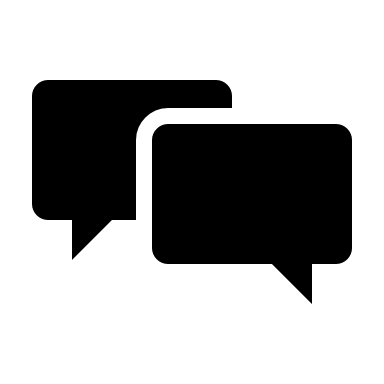 Cel: nawiązanie kontaktu z przesłuchiwanym i stworzenie właściwej atmosfery, sprzyjającej pozytywnemu stosunkowi świadka do przesłuchania, a tym samym szczerości i obszerności zeznań.
[Speaker Notes: Na tym etapie nie prowadzi się formalnego przesłuchania. Jest to bardziej swobodna, niezobowiązująca rozmowa, która ma na celu poznanie świadka, wprowadzenie go w atmosferę siedziby organu przesłuchującego, przełamanie strachu i nieśmiałości. Świadka należy poinformować po co został wezwany. Faza ta powinna rozpocząć zapytanie o imię i nazwisko świadka, ale jeszcze bez sformalizowanego odpytywania o wszystkie potrzebne dane osobowe. Stadium swobodnej rozmowy ma również dać wstępną orientację przesłuchującemu, co do możliwości zaistnienia okoliczności wskazujących, że świadkowi będą przysługiwały określone prawa, w tym np. prawo do odmowy zeznań, zachowania tajemnicy państwowej, służbowej lub zawodowej, czy też uwzględnienia zakazów dowodowych.]
2. ETAP PRZESŁUCHANIA WSTĘPNEGO
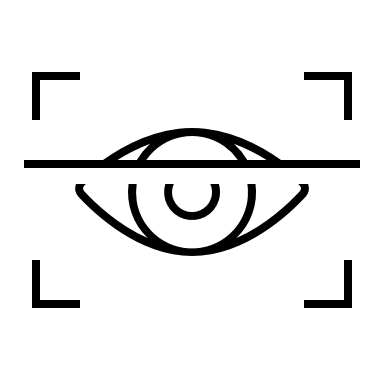 Sprawdzenie tożsamości świadka na podstawie zbadania jego dowodu osobistego lub innego dokumentu pozwalającego na wiarygodne ustalenie tożsamości
Uprzedzenie świadka przed przesłuchaniem o odpowiedzialności karnej za składanie zeznań nieprawdziwych lub zatajanie prawdy (art. 190 § 1 k.p.k.)
[Speaker Notes: Etap wstępny rozpoczyna się od zapytania świadka o: imię i nazwisko, wiek, zajęcie, miejsce zamieszkania, karalność za fałszywe zeznania, stosunek do stron (art. 191 § 1 k.p.k.).
W tej części w przypadku zastosowania środków technicznych do utrwalania zeznań należy uprzedzić świadka o tym zamierzeniu.
Czynności tej nie należy ograniczać tylko do uprzedzenia o odpowiedzialności karnej z art. 233 k.k., lecz najlepiej odczytać konkretny przepis karny. Należ również upewnić się, czy świadek zrozumiał treść uprzedzenia. Jeżeli przesłuchujący dojdzie do wniosku, że świadek nie zrozumiał znaczenia o konsekwencjach karnych, to obowiązany jest bliżej wyjaśnić treść tego przepisu. W postępowaniu przygotowawczym świadek podpisuje oświadczenie, że został uprzedzony o tej odpowiedzialności. Należy również zaznaczyć, że wpisać do protokołu na podstawie słów świadka, a nie spisywać z dokumentu tożsamości.]
3. ETAP SPONTANICZNYCH ZEZNAŃ
Rozpoczynając etap wypowiedzi spontanicznej świadkowi zadaje się pytanie ogólne np. „co świadek wie w tej sprawie?” W tej części zeznań należy świadkowi umożliwić swobodne wypowiedzenie się w granicach określonych celem danej czynności. W tej części wypowiedzi świadka nie należy mu przerywać. Jedynie w przypadku gdy porusza on jakieś zagadnienie niemające związku z prowadzoną sprawą, należy go sprawnie naprowadzić na właściwy temat.
[Speaker Notes: Przyjętą praktyką, dość kontrowersyjną z punktu widzenia przepisów kodeksu postępowania karnego jest, że ta część przesłuchania nie jest protokołowana. Fakt, że zeznań nie protokołuje się, sprzyja spontaniczności i swobodzie wypowiedzi i świadek z natury jest wtedy mniej ostrożny
Swobodne zeznanie jest bardziej wierne od zeznań złożonych w odpowiedzi na pytania. Należy jednak wziąć pod uwagę, że zawiera ono wiele materiału o różnej wartości. Często istotne fakty giną w masie zbędnych szczegółów]
4. ETAP PYTAŃ I ODPOWIEDZI
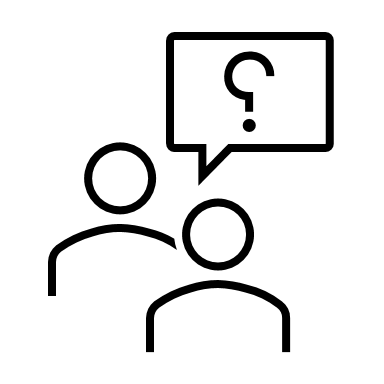 Etap ten powinien się składać z zespołu szczególnie precyzyjnie opracowanych i w logicznej kolejności ułożonych pytań. Od ich poprawnej redakcji w dużej mierze zależy wykrycie prawdy materialnej i wydanie sprawiedliwego wyroku.
[Speaker Notes: Po zakończeniu swobodnej wypowiedzi przez świadka przechodzimy do fazy pytań.]
4. ETAP PYTAŃ I ODPOWIEDZI C.D.
Pytania mogą mieć charakter:
uzupełniający – w celu uzyskania dodatkowych informacji o danym zdarzeniu, pominiętych przez świadka w fazie zeznań spontanicznych,
wyjaśniający – w celu dokładniejszego przedstawienia przez świadka faktów podanych podczas wcześniejszego etapu składania zeznań,
kontrolujący – w celu sprawdzenia prawdziwości dotychczasowych zeznań osoby przesłuchiwanej. Trzeba zaznaczyć, że pytania kierowane do świadka powinny być dokładne, jasne i zrozumiałe. Nie wolno natomiast zadawać pytań sugestywnych, niestosownych i nieistotnych.
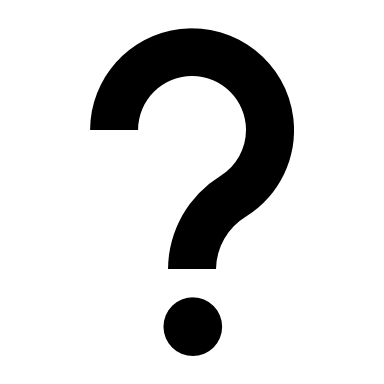 [Speaker Notes: Przesłuchanie świadka zgodnie z art. 143 § 1 pkt 2 k.p.k. dokumentuje się protokołem. Protokół jest formą utrwalenia przebiegu przesłuchania świadka. O randze i znaczeniu protokołu świadczy to, że zeznania świadka ciągle stanowią najpowszechniejszy i zasadniczy środek dowodowy składający się na faktyczną podstawę orzeczenia. Wypowiedzi świadka wciąga się do protokołu z możliwą dokładnością, ale zawsze ostateczną postać redakcyjną nadaje przesłuchujący, oczywiście bez zmiany ich treści.]
5. ETAP CZYNNOŚCI KOŃCOWYCH
przebieg przesłuchania należy zaprotokołować,
w protokole powinny znaleźć się wszystkie informacje istotne dla sprawy,
należy dążyć do tego, aby sporządzony protokół w sposób najbardziej wierny przedstawiał treść zeznań świadka,
wszystkie skreślenia, poprawki muszą być omówione w treści,
protokół powinien być podpisany na każdej stronie przez wszystkich uczestników przesłuchania.
[Speaker Notes: Zgodnie z art.150 § 1 k.p.k. przed podpisaniem przesłuchujący winien także zapoznać świadka z protokołem czynności, co może się odbyć przez podanie protokołu do osobistego odczytania przez świadka lub wyjątkowo poprzez odczytanie treści. 
Po zakończeniu przesłuchania należy zainteresować się, czy świadek w związku z wezwaniem go nie poniósł jakichś kosztów lub strat (np. utraty zarobku) i sprawy te uregulować bez konieczności upominania się o nie przez samego zainteresowanego.]
METODY PRZESŁUCHANIA
- Metoda ujawnienia związku świadka ze sprawą​
- Metoda perswazji​
- Metoda przypominania​
 - Metoda wytwarzania u świadka poczucia bezpieczeństwa​
-Metoda bezpośredniego wykazywania kłamstwa​
-Metoda "ślepej uliczki"​
-Metoda "wszechwiedzy"​
-Metoda szczegółowych pytań​
-Metoda ujawniania motywów kłamstw ​
NIEDOZWOLONE METODY PRZESŁUCHAŃ
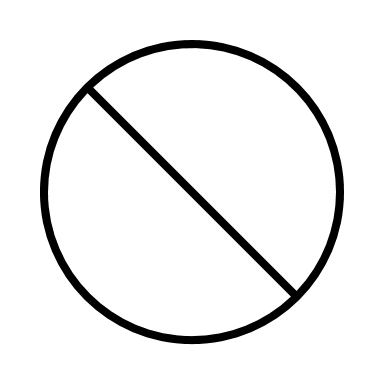 W art. 171 § 5 ustawodawca wskazuje wprost na niedozwolone metody przesłuchania, które z założenia wyłączają swobodę wypowiedzi. Metodami tymi są: 
 przymus lub groźba bezprawna
hipnoza, środki chemiczne lub techniczne wpływające na procesy psychiczne albo mające na celu kontrolę nieświadomych reakcji organizmu osoby przesłuchiwanej w związku z przesłuchaniem.
KONFRONTACJA JAKO METODA
Przez konfrontację rozumie się w piśmiennictwie bezpośrednie, jednoczesne przesłuchanie dwóch, a w przypadku konfrontacji biegłych, także większej liczby osób, kolejno wypowiadających się na ten sam temat, w którego zakresie uprzednio wystąpiły sprzeczności.
OLIWIA SZTULBERG
ALICJA SKOŁUBA
ROBERT RYBKA
DZIĘKUJĘMY ZA WYSŁUCHANIE